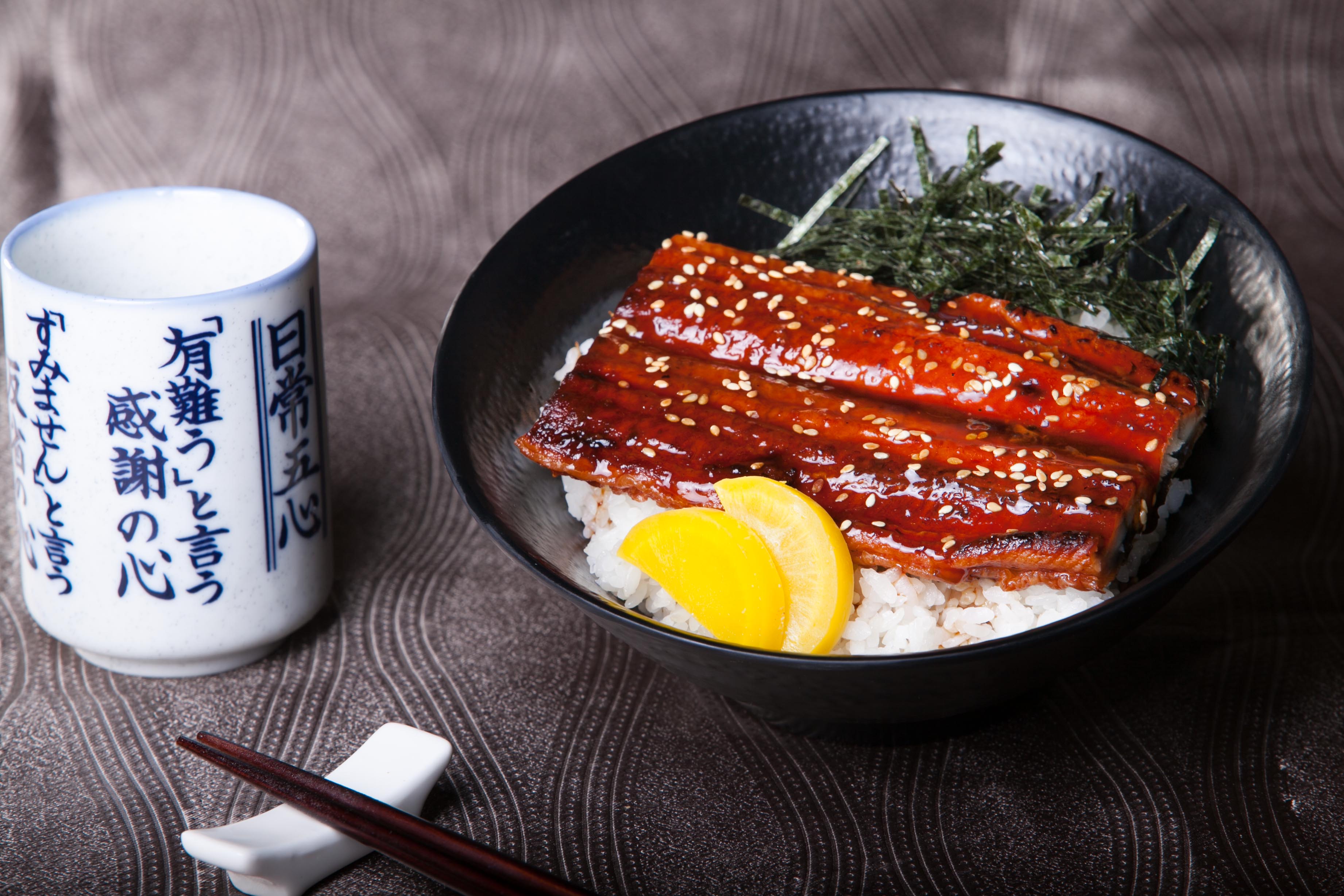 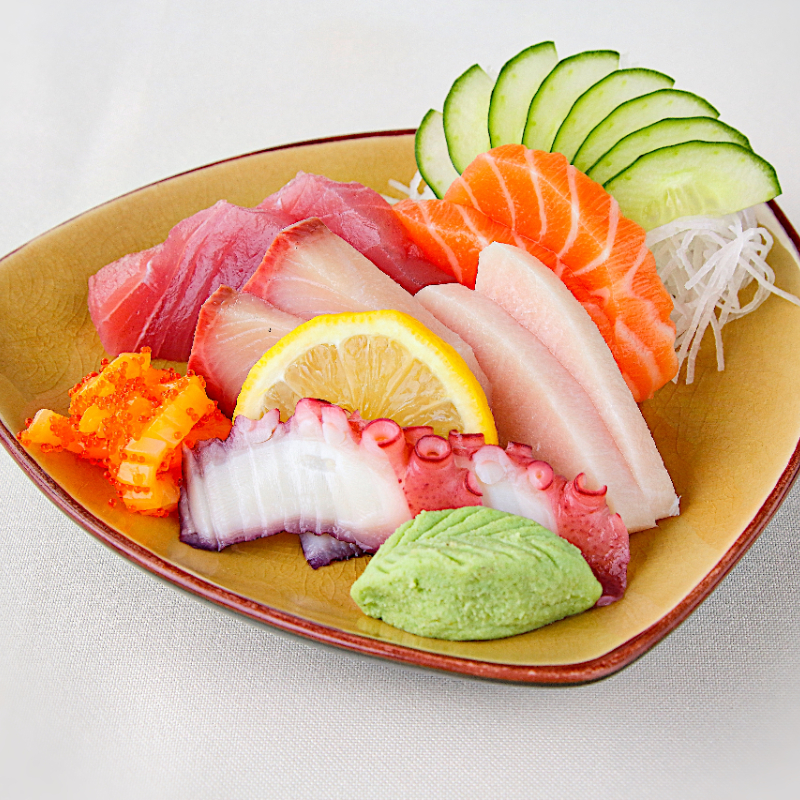 CHEF’S CHOICE